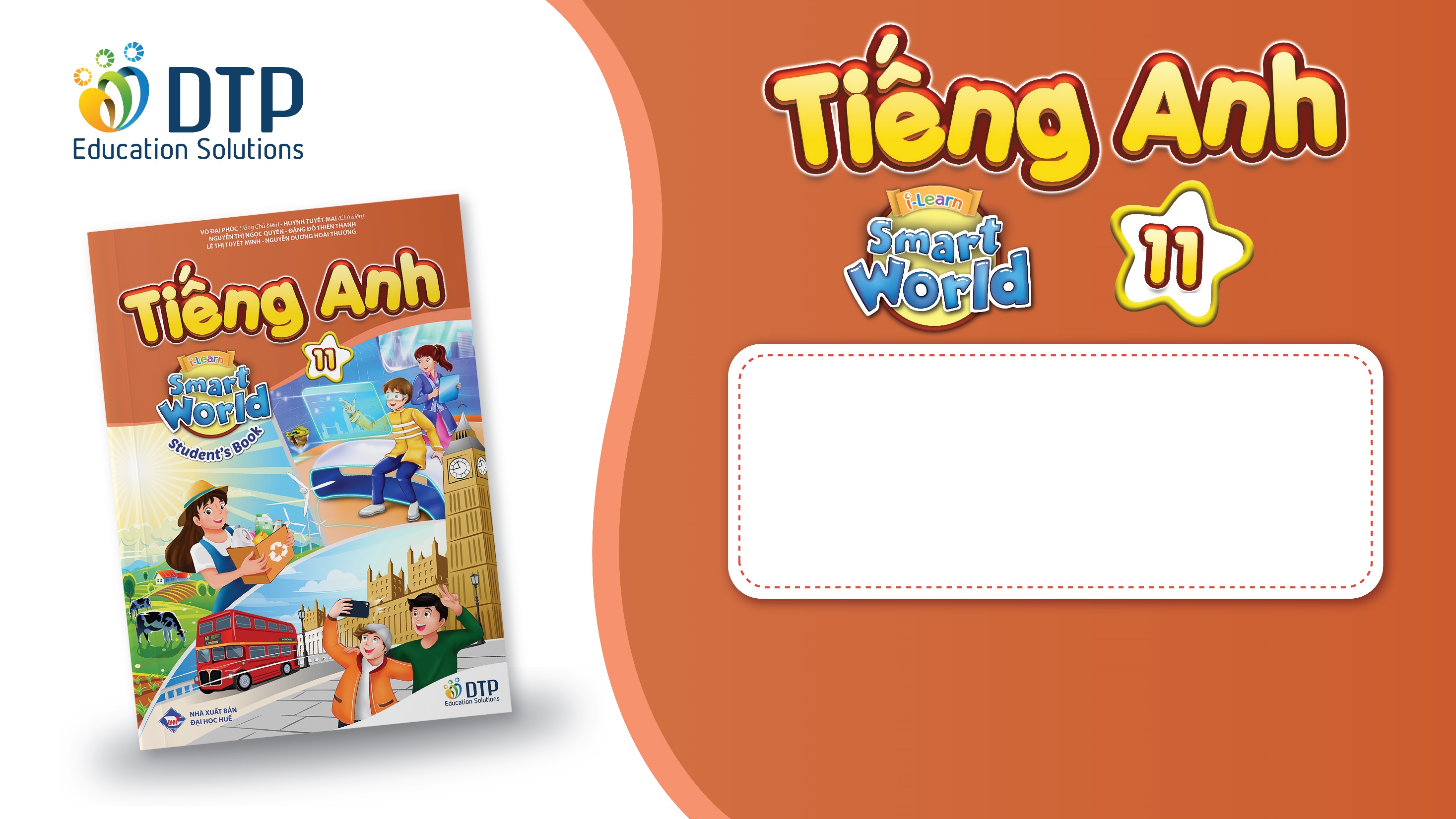 Unit 5: Vietnam & ASEAN
Lesson 1.1: Vocab & Listening
Pages: 46 & 47
Lesson Outline
Warm-up
Vocabulary
Listening
Consolidation
Wrap-up
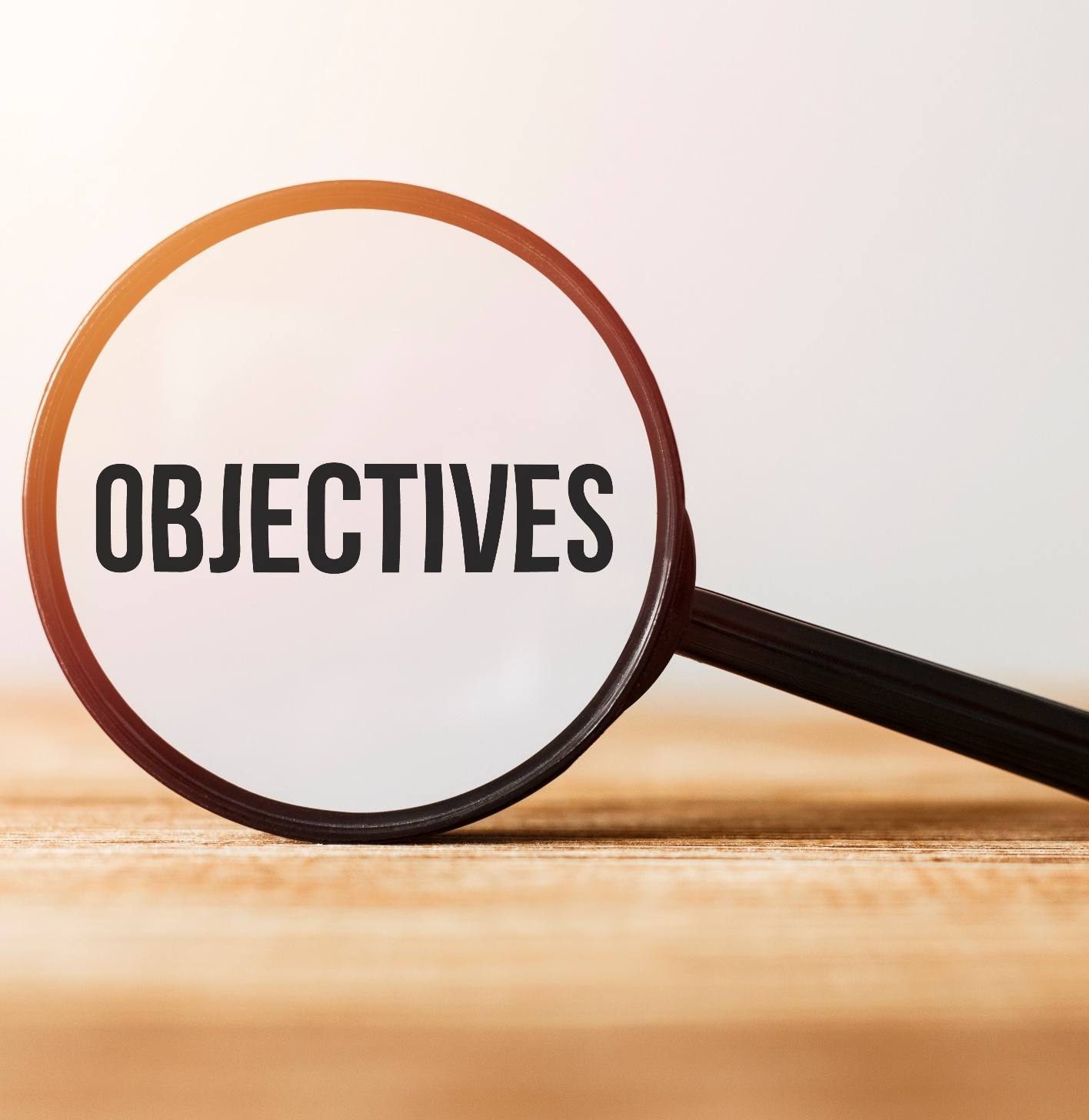 By the end of this lesson, students will be able to…
practice and learn vocabularies related to a country and its relationship.  
practice listening for specific information. 
practice functional English.
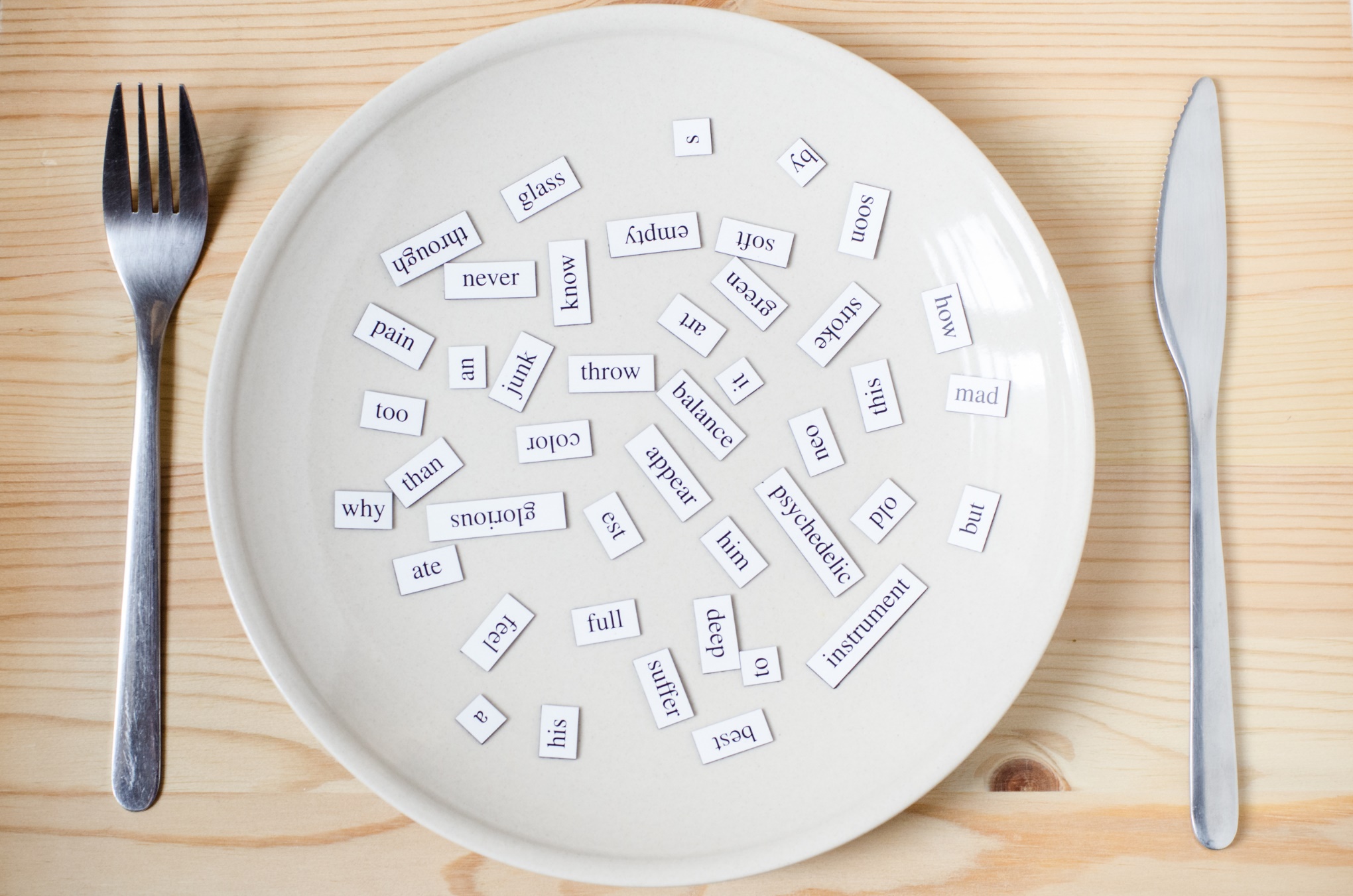 New words
founder
summit
agreement
Secretary General
promote
trade
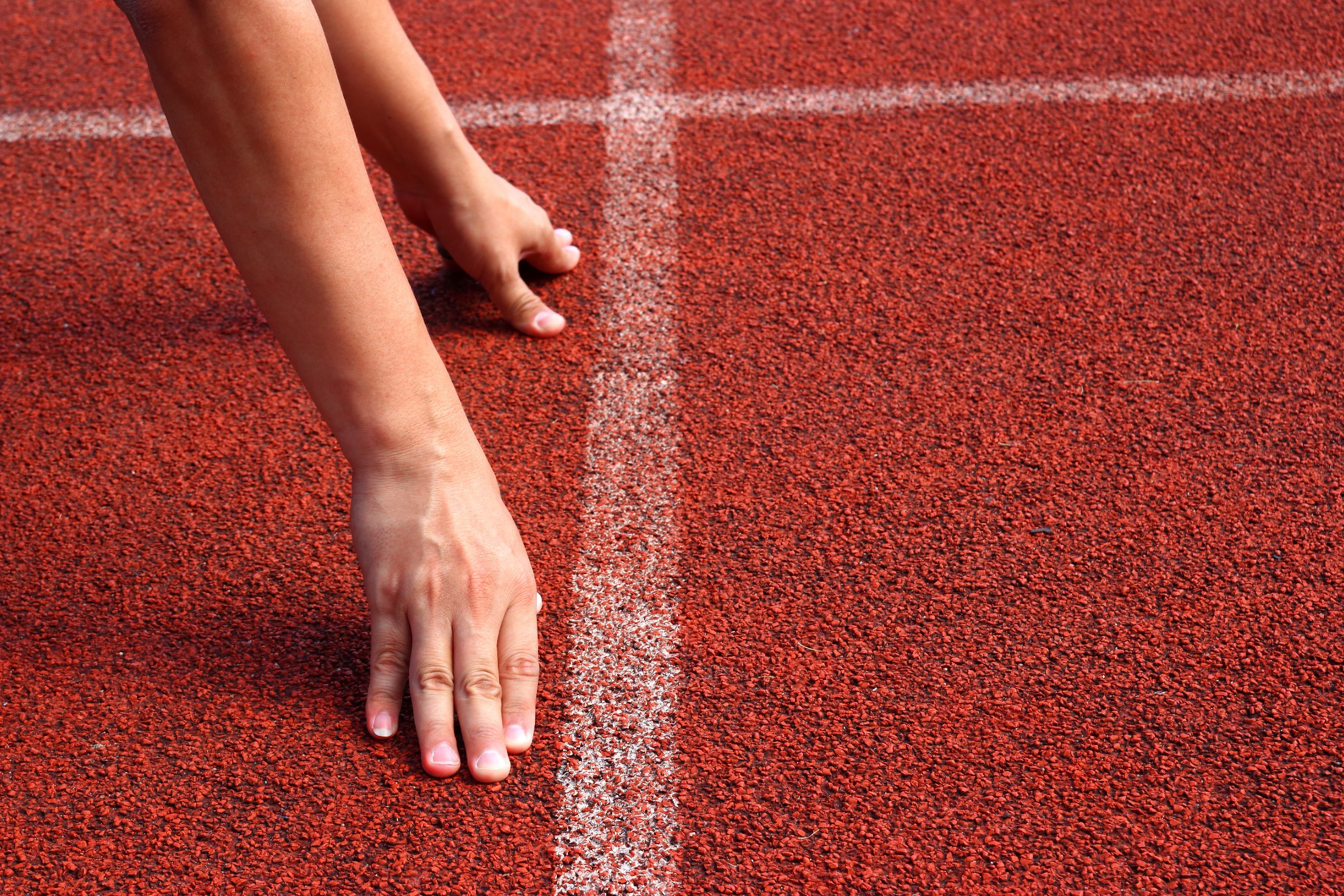 WARM UP
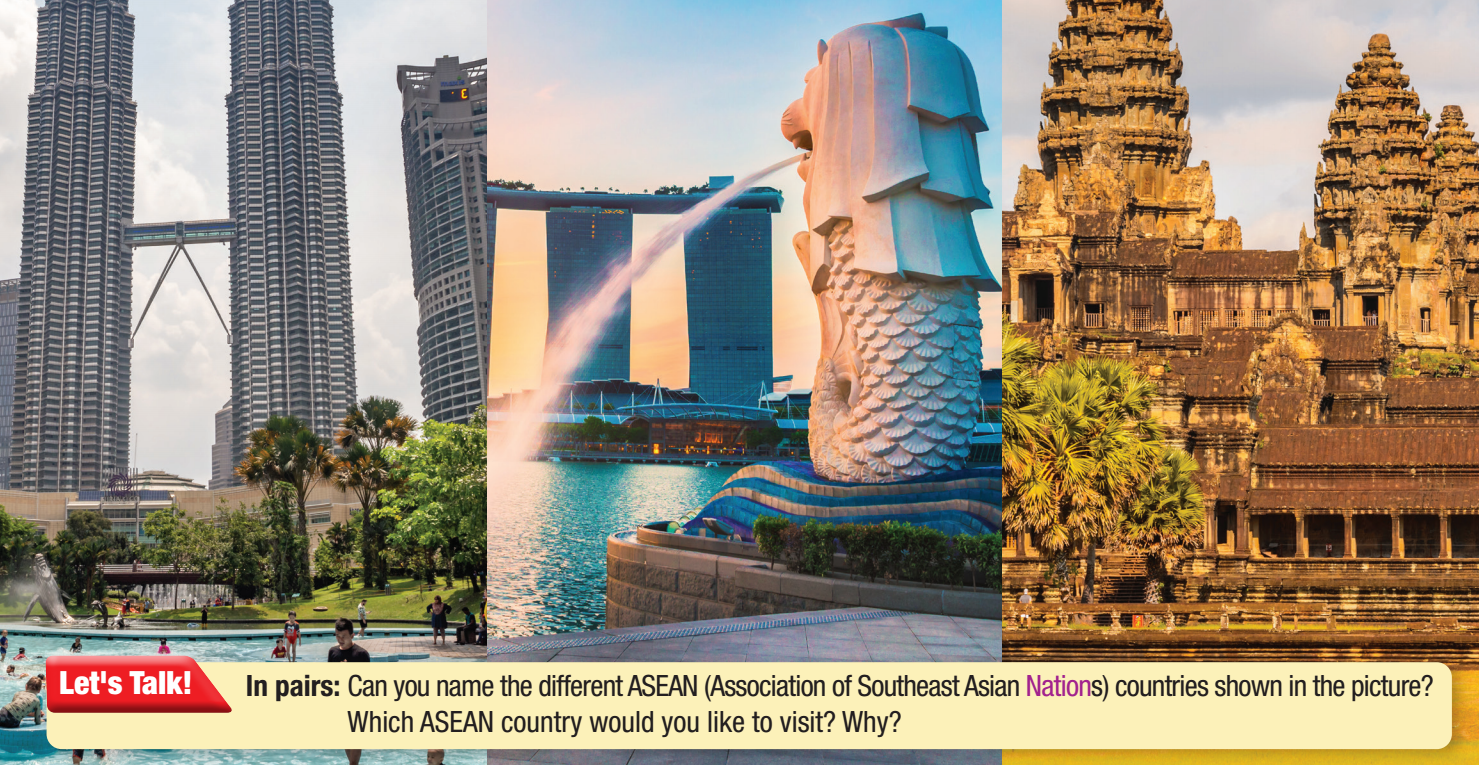 Work in pairs
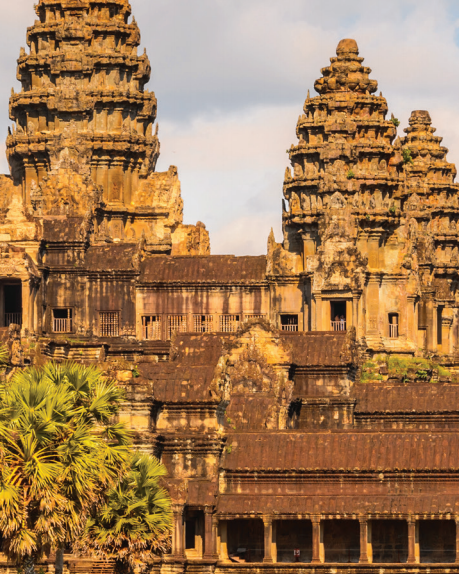 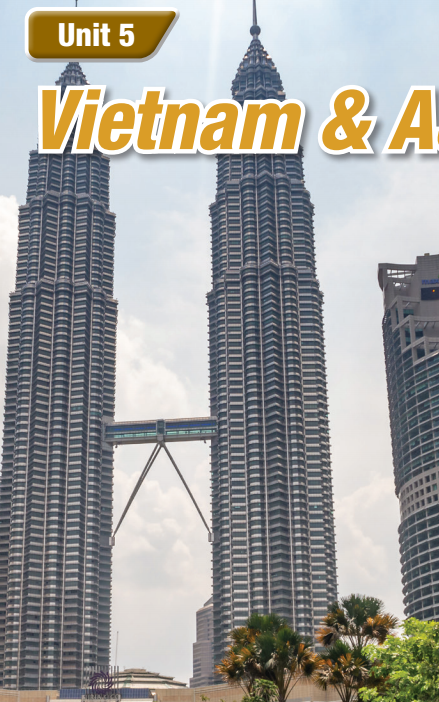 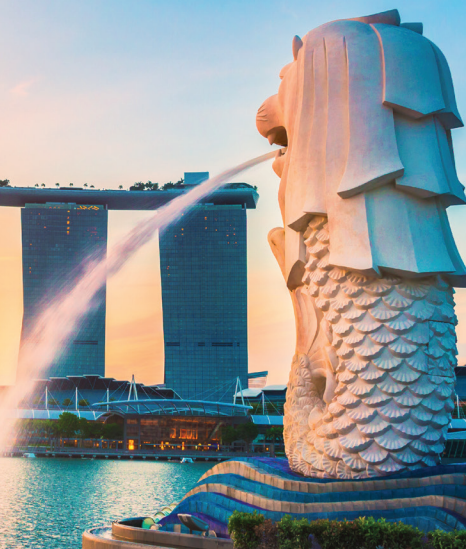 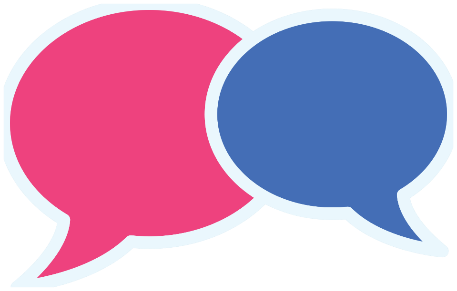 1. Can you name the different ASEAN (Association of Southeast Asian Nations) countries shown in the picture?
2. Which ASEAN country would you like to visit? Why?
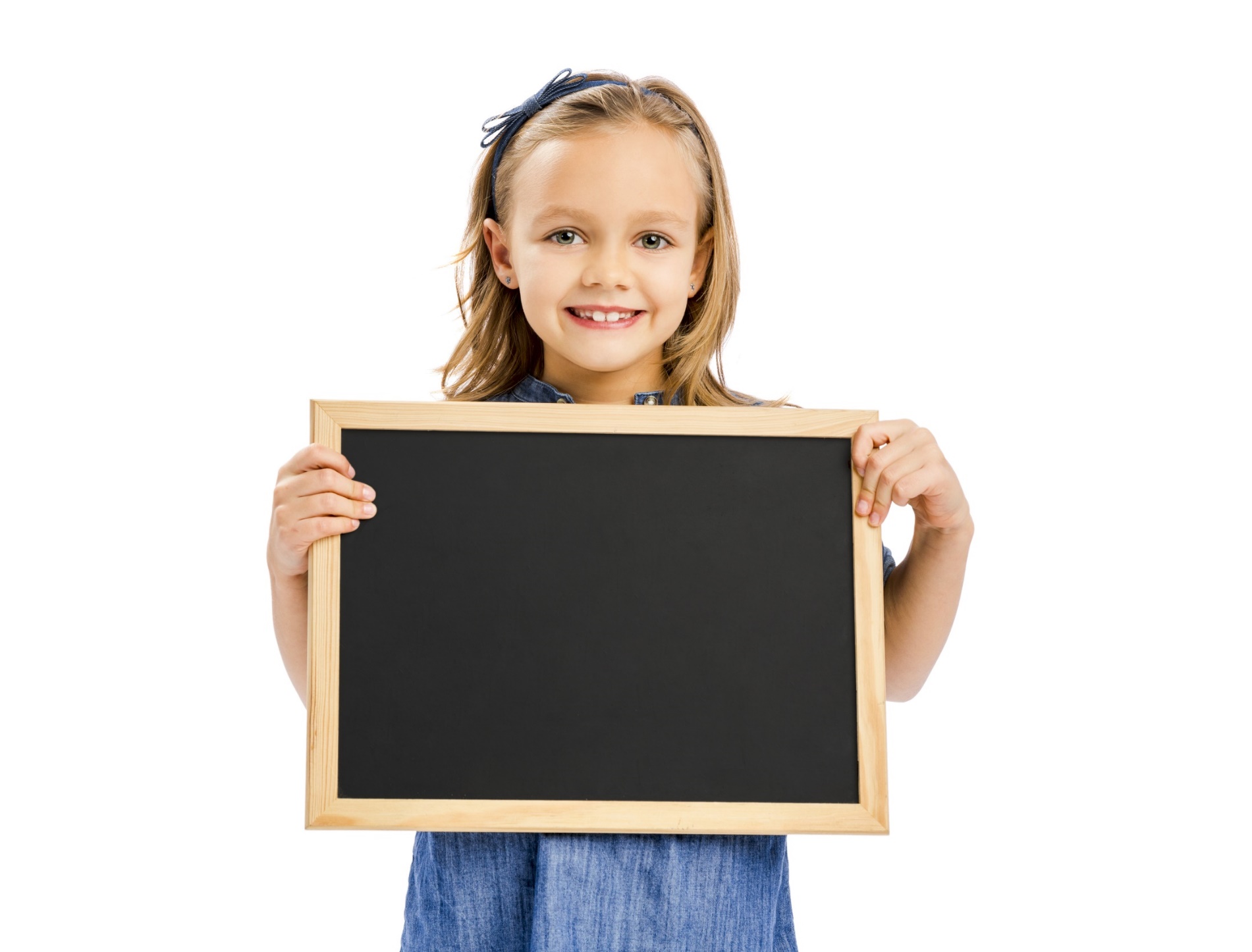 Pre-Listening
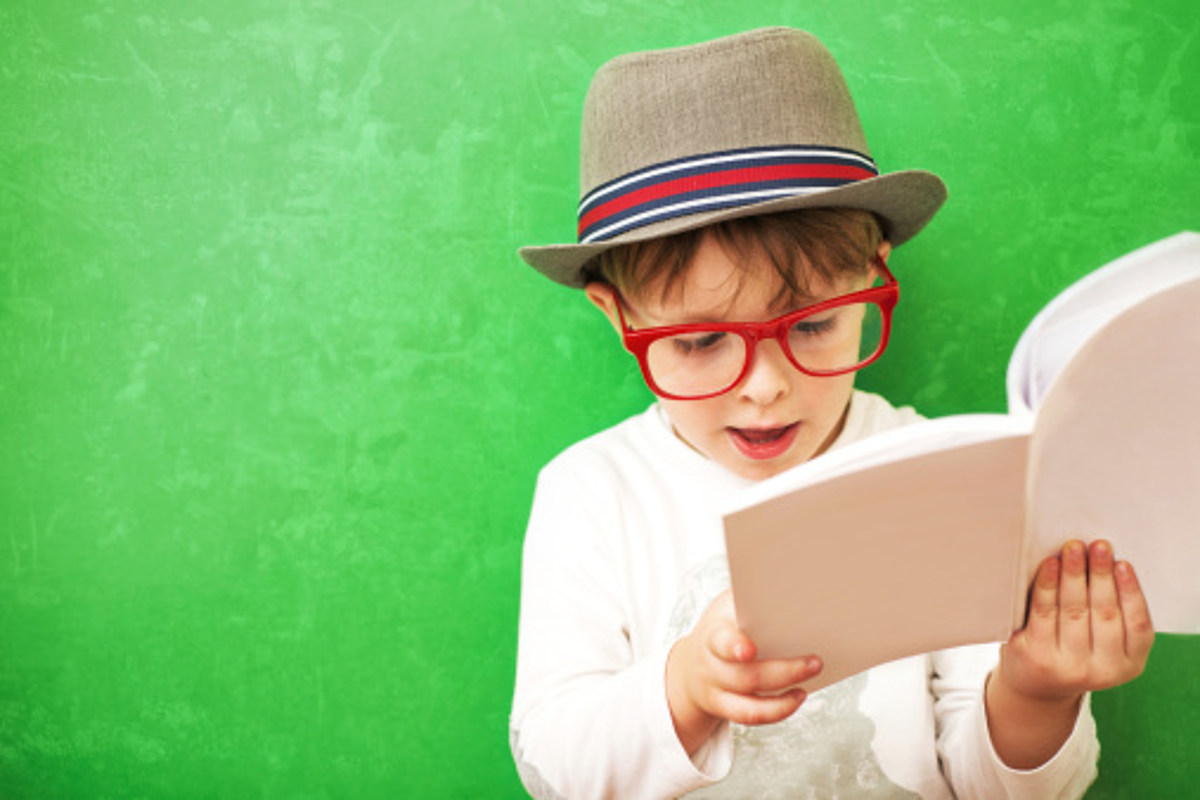 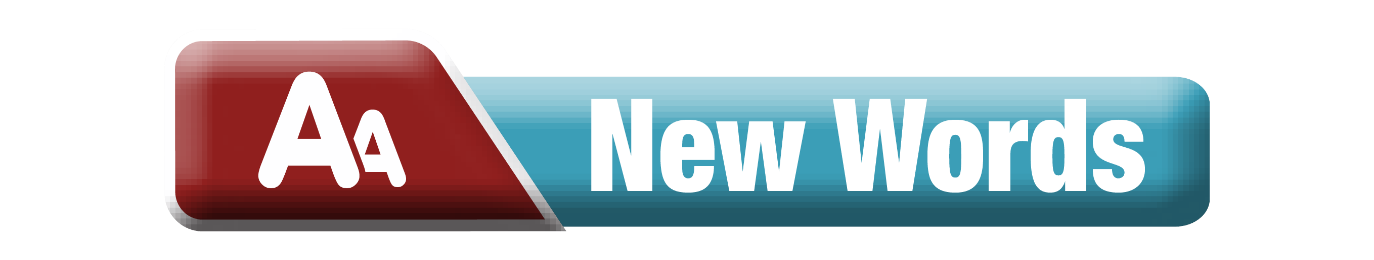 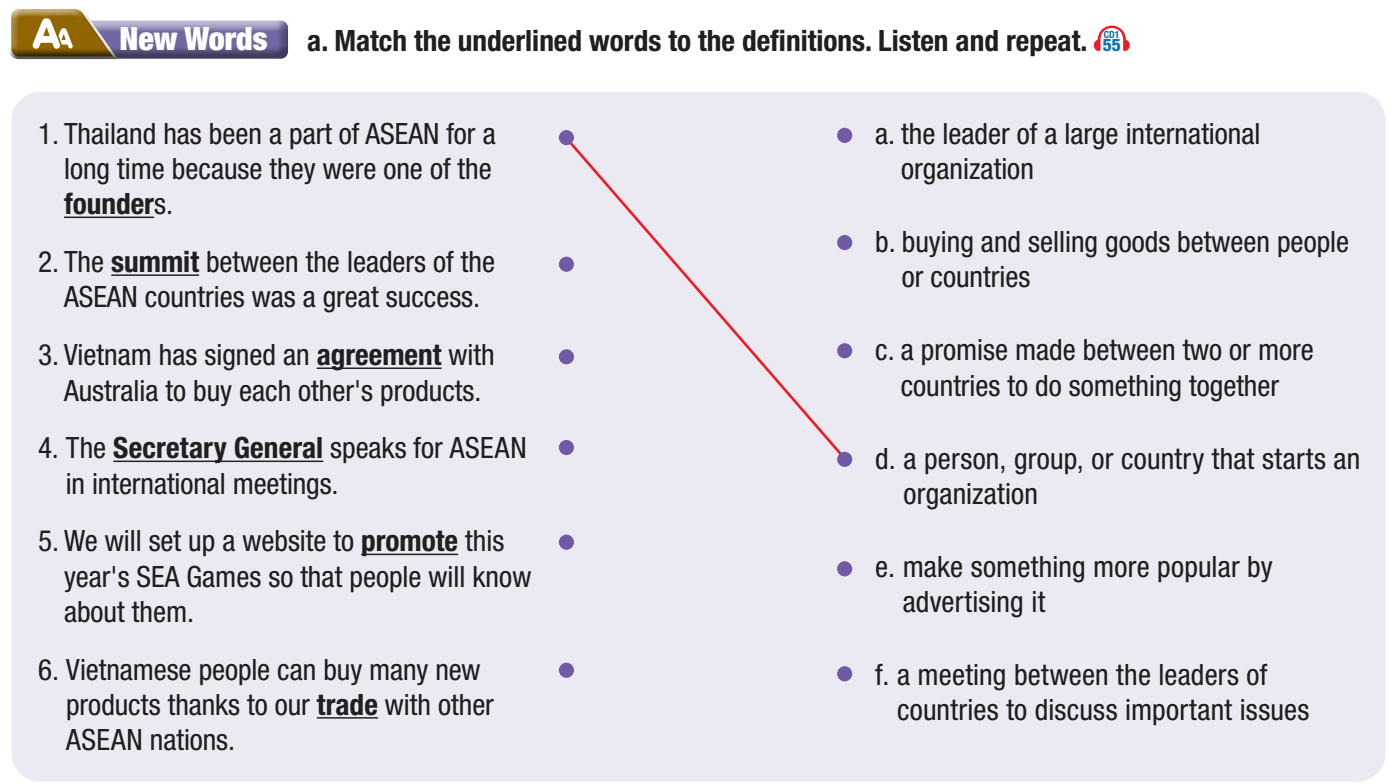 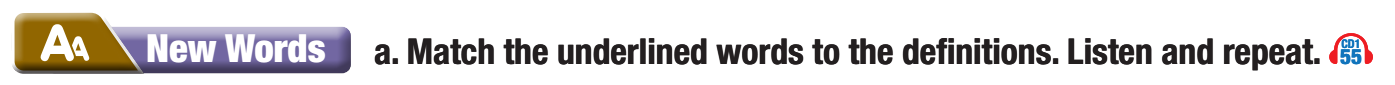 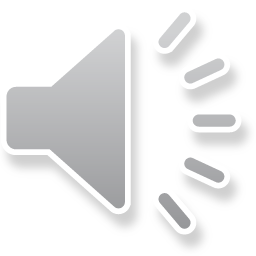 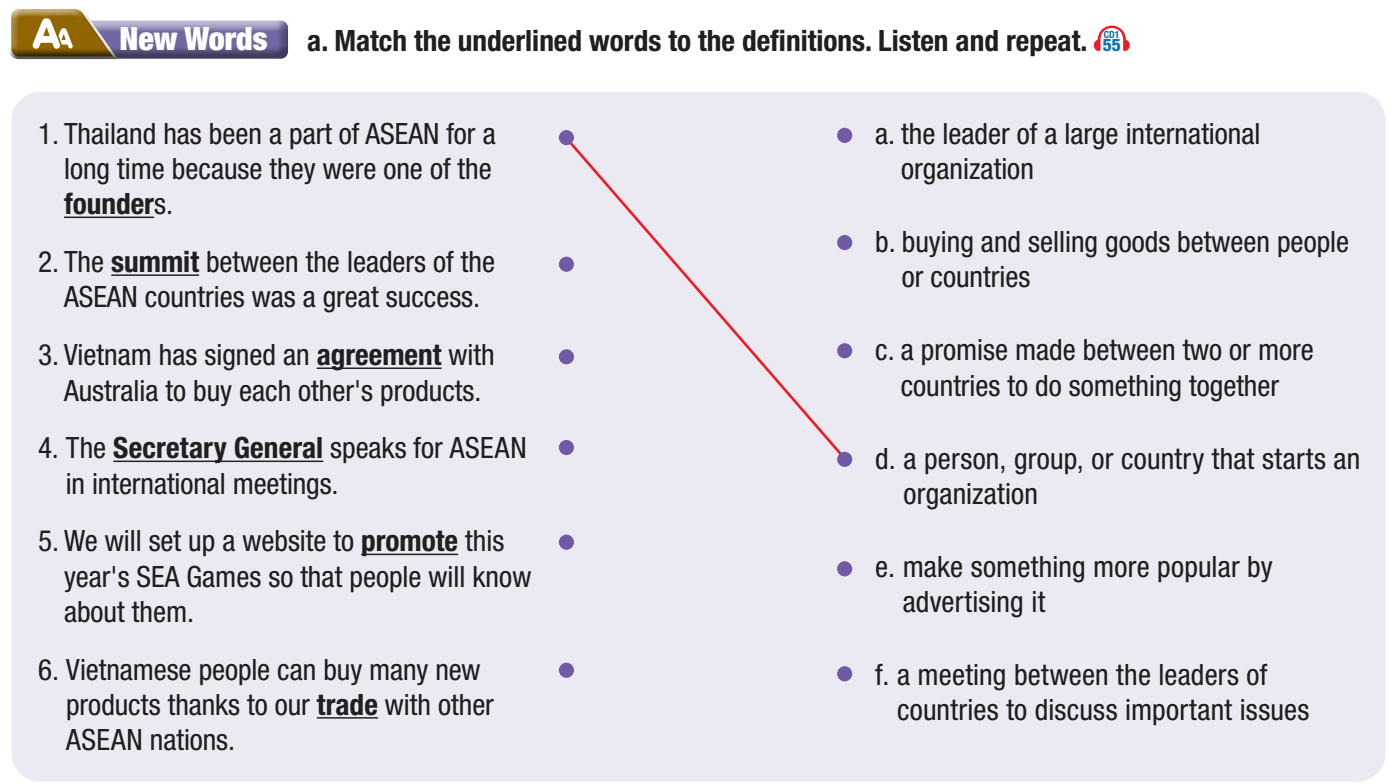 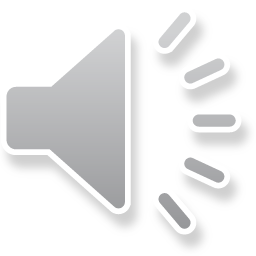 Listen and repeat. Click on each word to hear the sound.
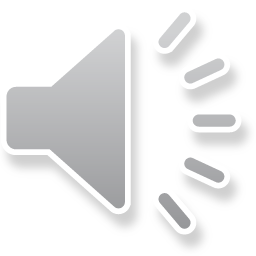 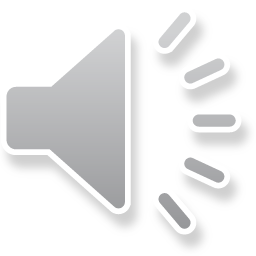 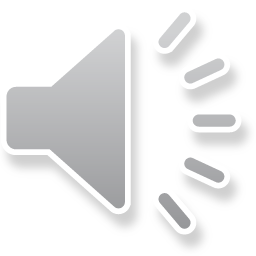 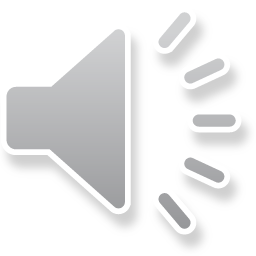 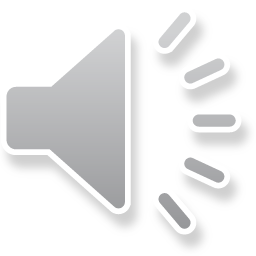 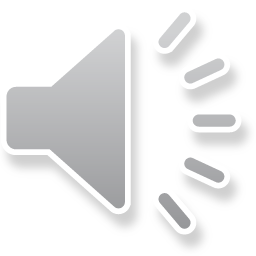 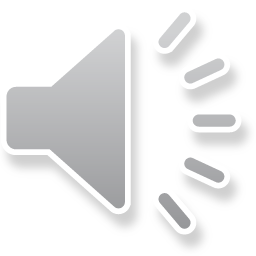 founder (n) /ˈfaʊndər/ người sáng lập
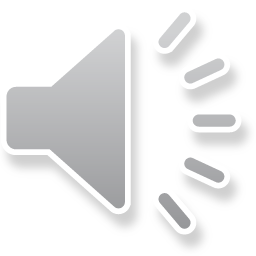 summit (n) /ˈsʌmɪt/ hội nghị cấp cao, hội nghị thượng đỉnh
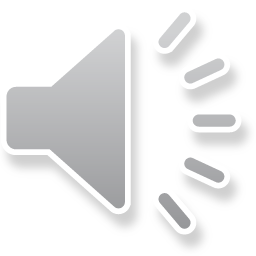 agreement (n) /əˈɡriːmənt/ sự thỏa thuận, hiệp định
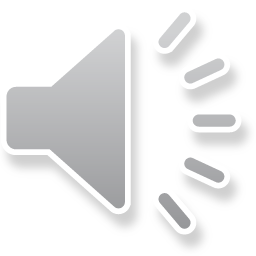 Secretary General (n) /ˌsekrəteri ˈdʒenərəl/ Tổng thư kí
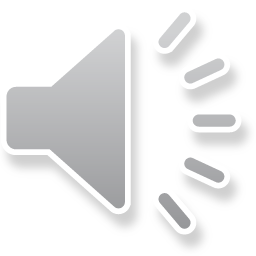 promote (v) /prəˈmoʊt/ quảng bá
trade (n) /treid/ thương mại, mậu dịch
[Speaker Notes: GV click vào từng cụm nghe âm thanh]
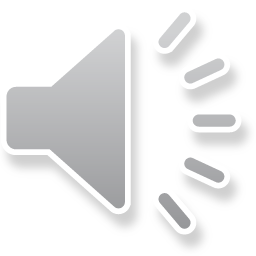 Practice saying these words with a partner.
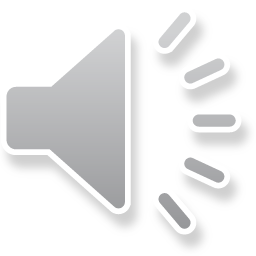 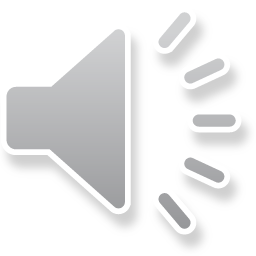 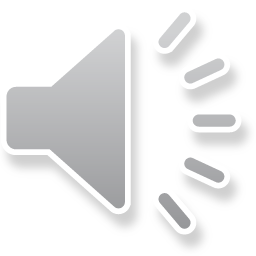 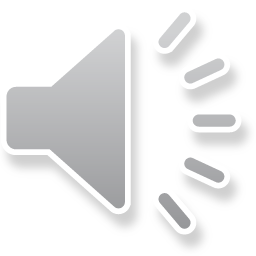 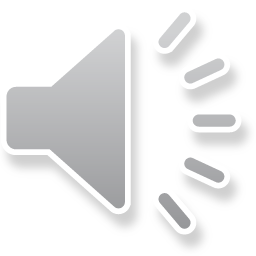 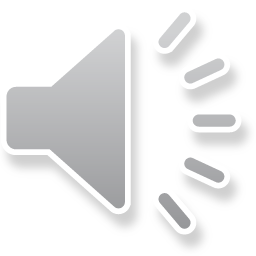 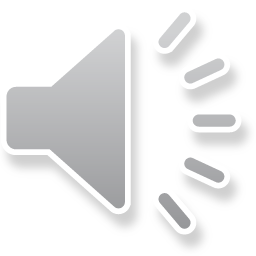 founder (n) /ˈfaʊndər/ người sáng lập
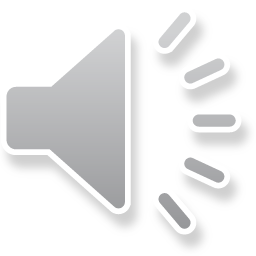 summit (n) /ˈsʌmɪt/ hội nghị cấp cao, hội nghị thượng đỉnh
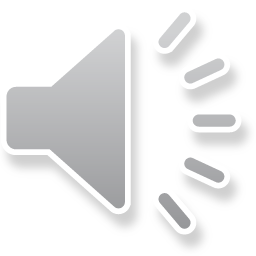 agreement (n) /əˈɡriːmənt/ sự thỏa thuận, hiệp định
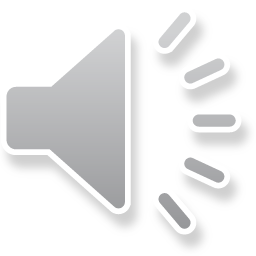 Secretary General (n) /ˌsekrəteri ˈdʒenərəl/ Tổng thư kí
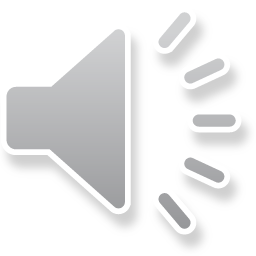 promote (v) /prəˈmoʊt/ quảng bá
trade (n) /treid/ thương mại, mậu dịch
[Speaker Notes: GV click vào từng cụm nghe âm thanh]
Work in pairs
b. Use the new words to talk about something you’ve learned in history class.
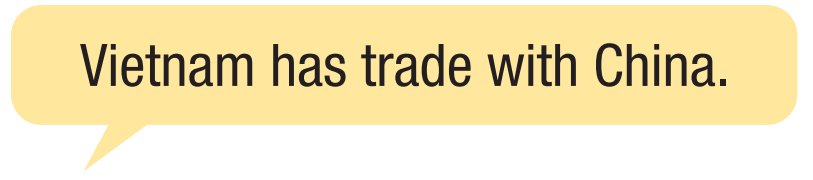 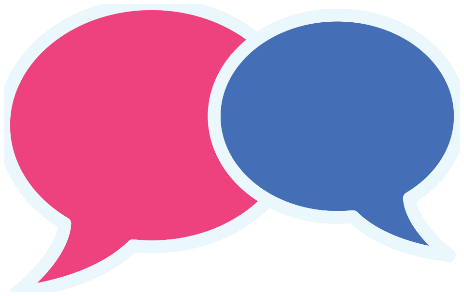 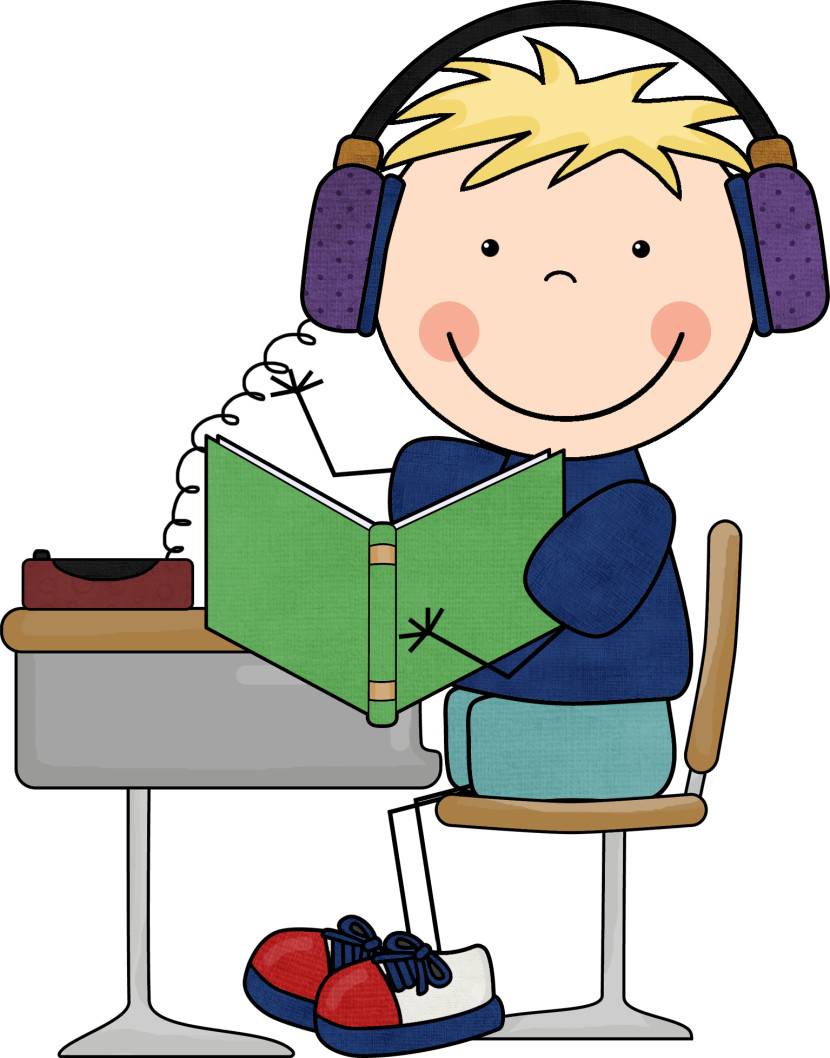 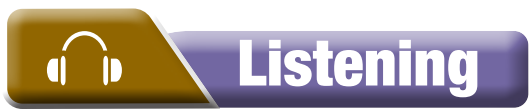 Pre – Listening
Read the instruction quickly. Underline the key words.
What are we going to do? 
Listen and decide the speakers.
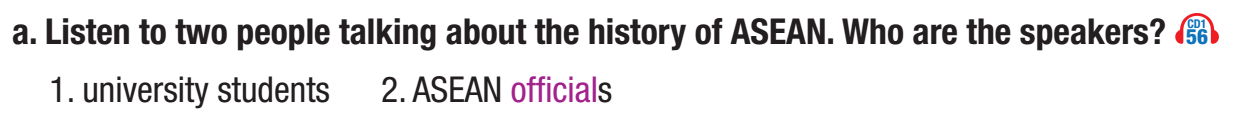 Read the instruction quickly. Underline the key words.
What are we going to do? 
Listen and answer the questions.
Pre – Listening
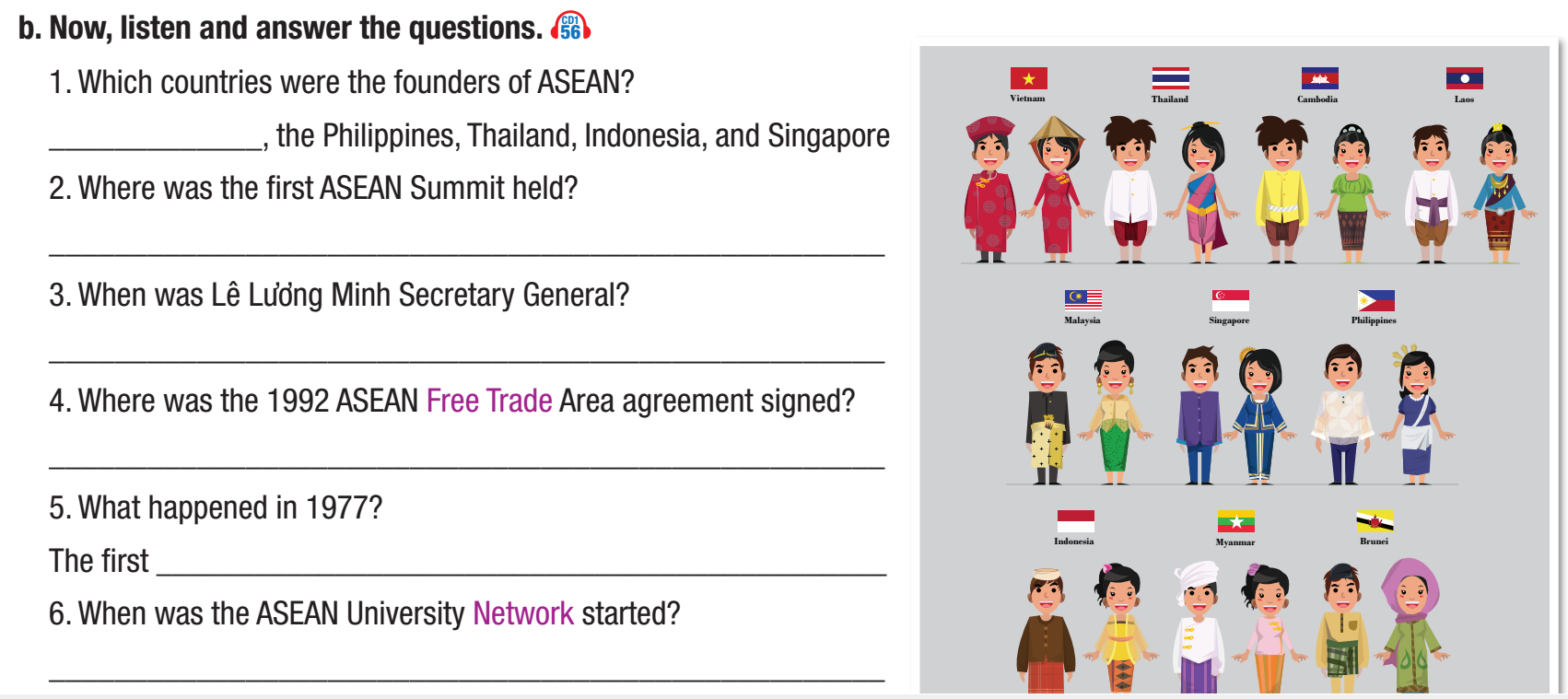 Skim the questions and underline the key words.
Pre – Listening
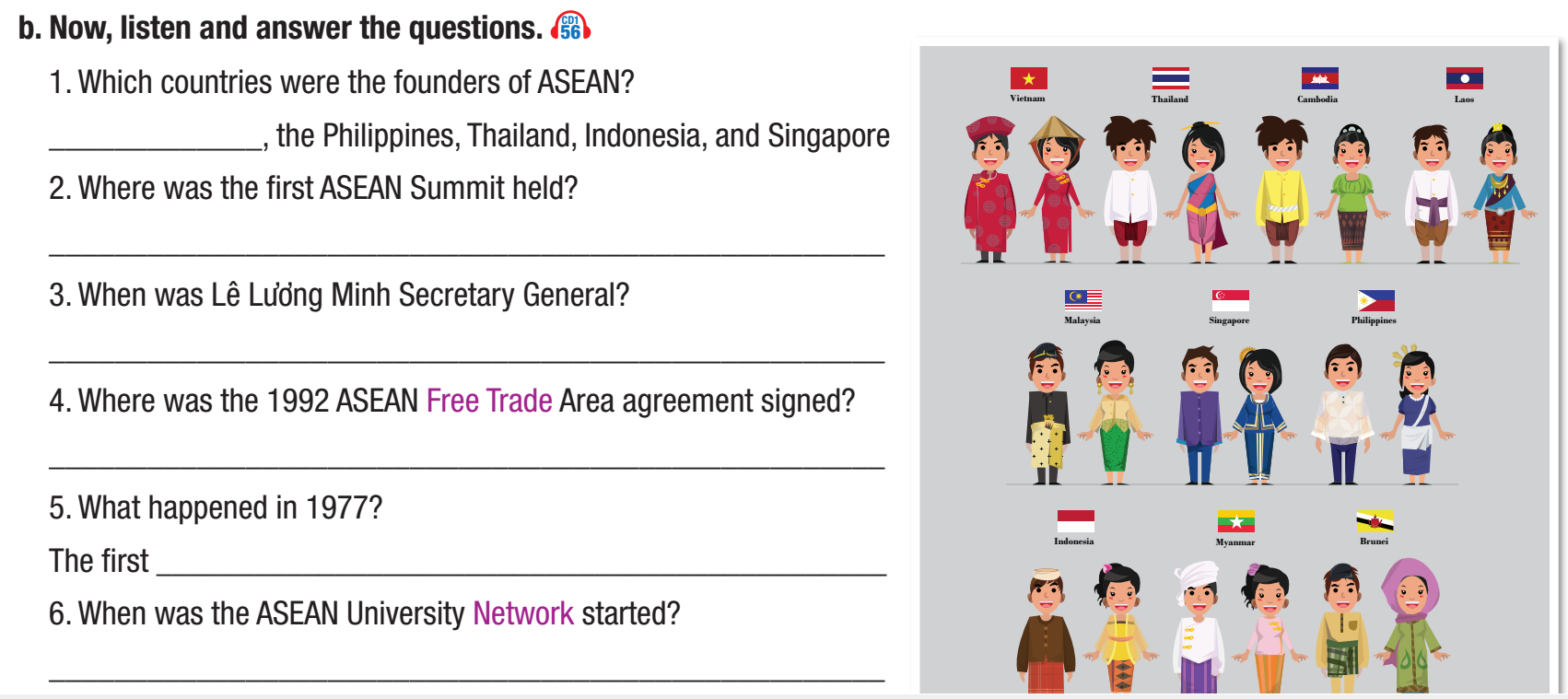 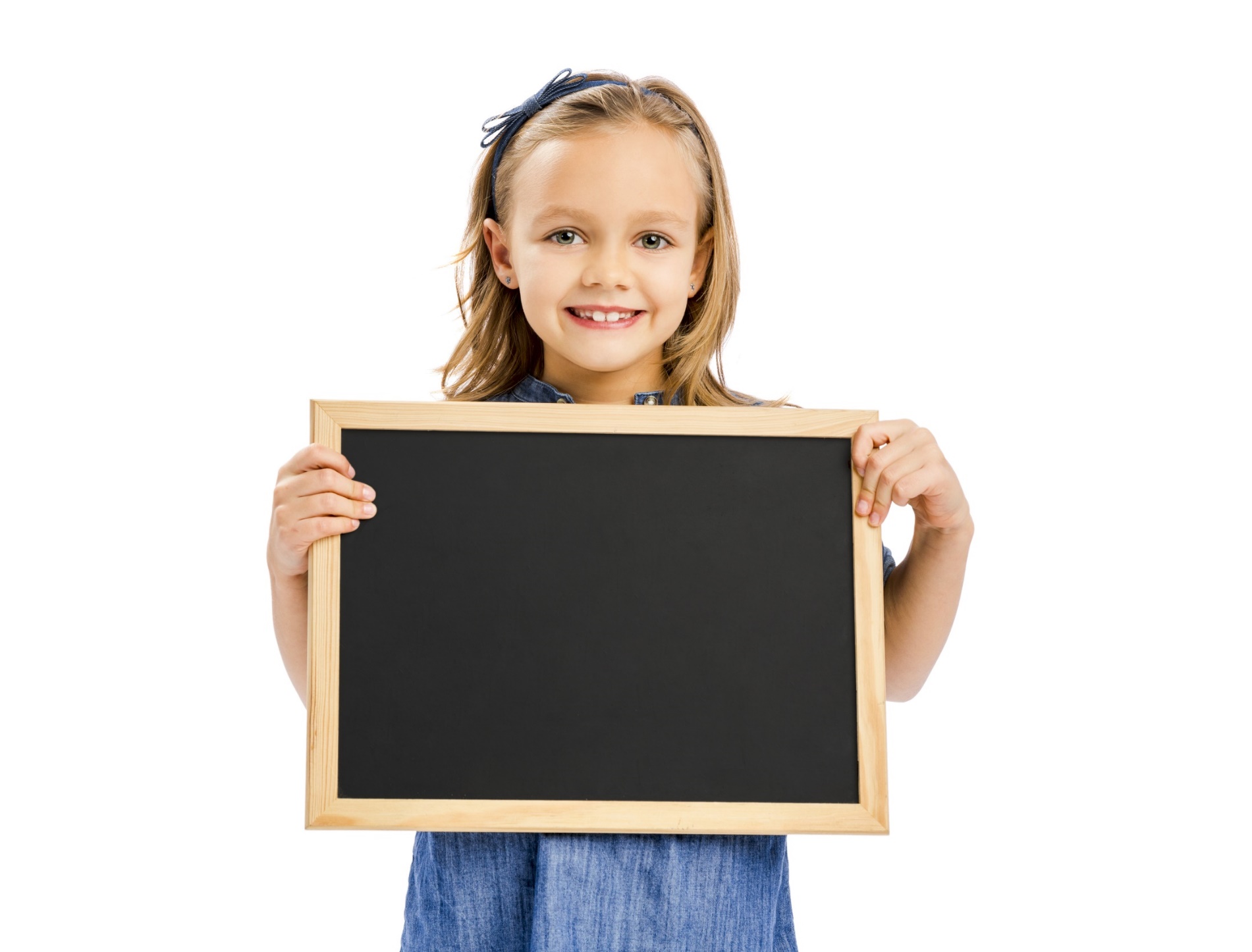 While-Listening
While– Listening
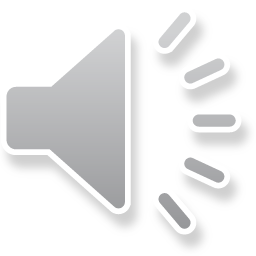 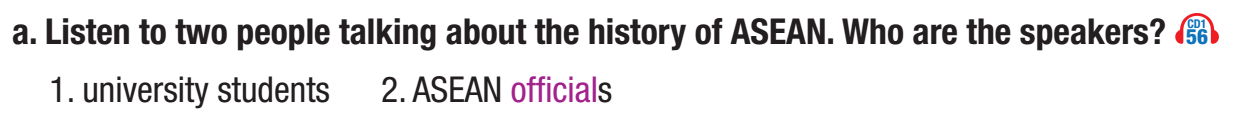 While– Listening
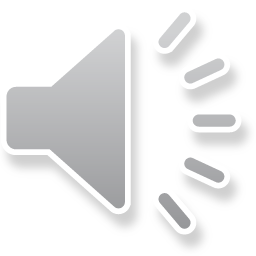 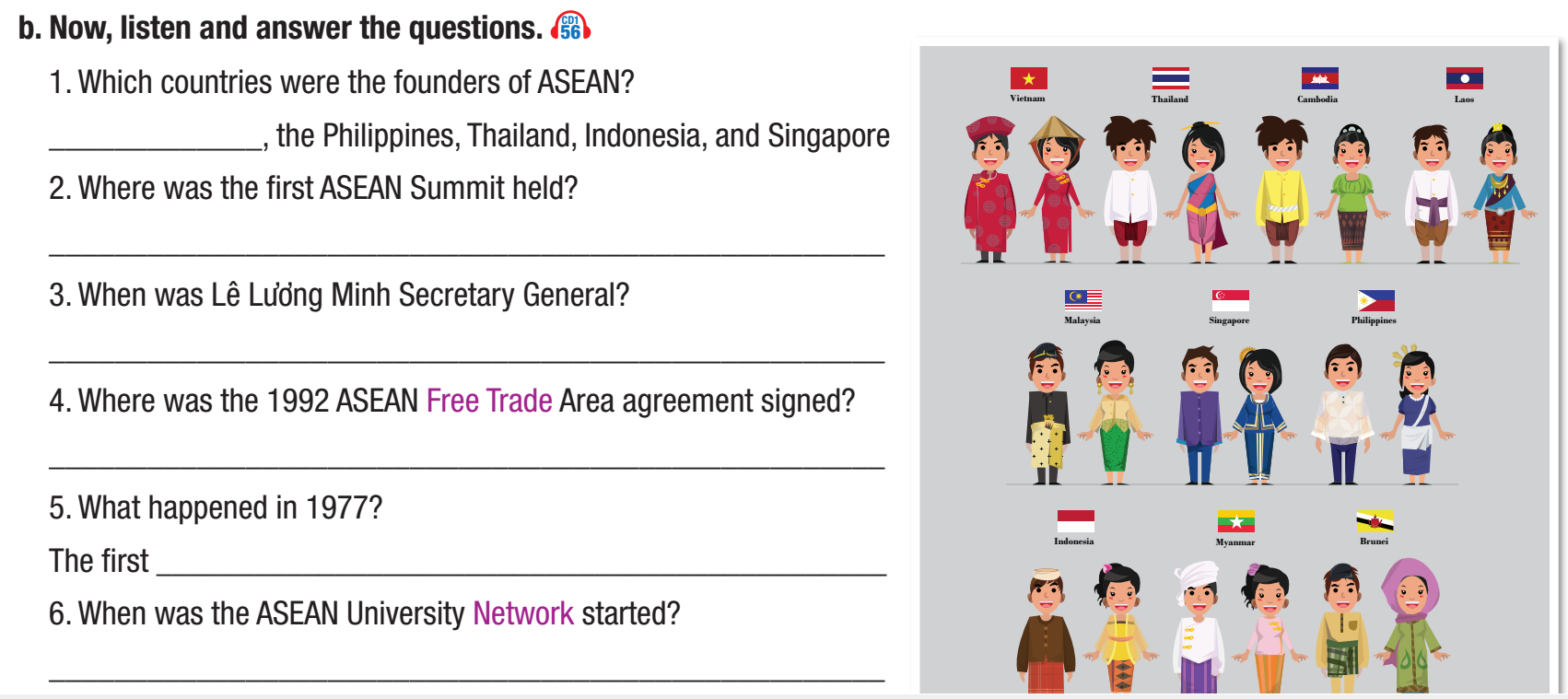 Malaysia
Indonesia
2013-2017
Singapore
SEA Games
1995
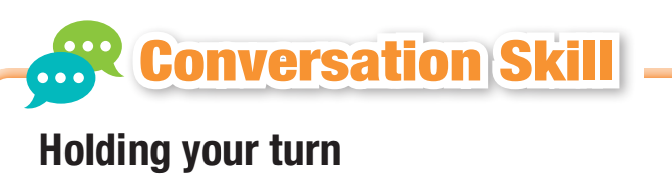 Listen and repeat.
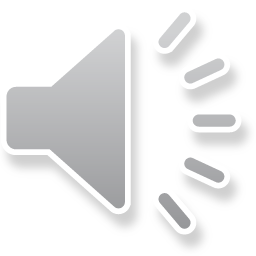 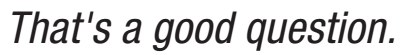 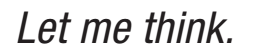 To give yourself time to think of an answer to a question.
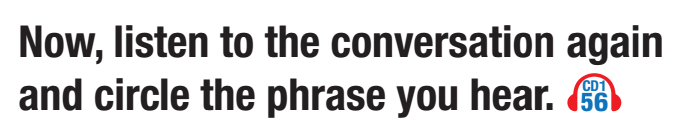 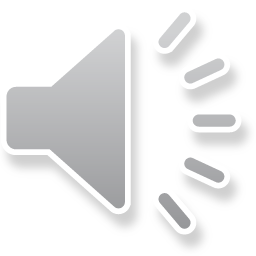 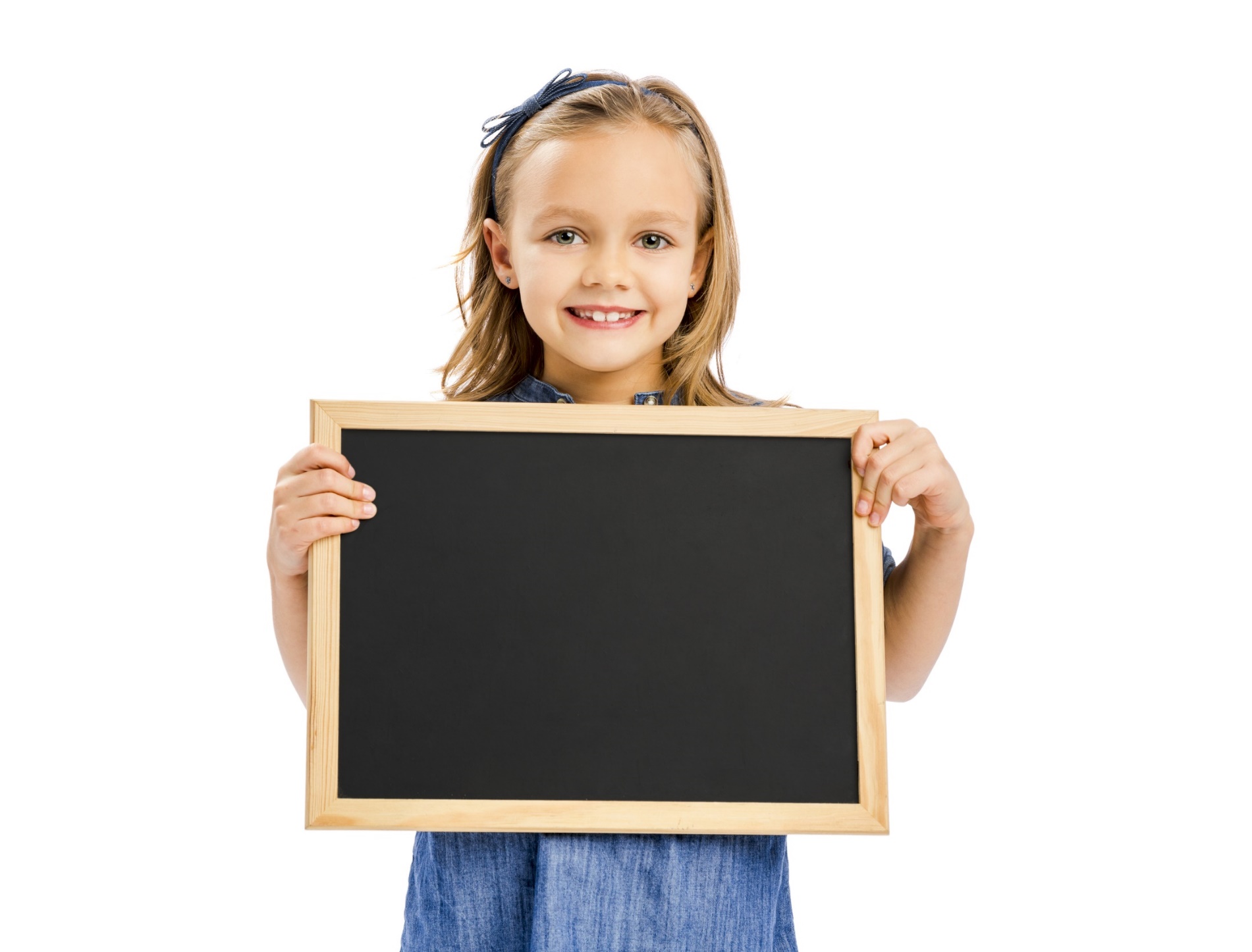 Post-Listening
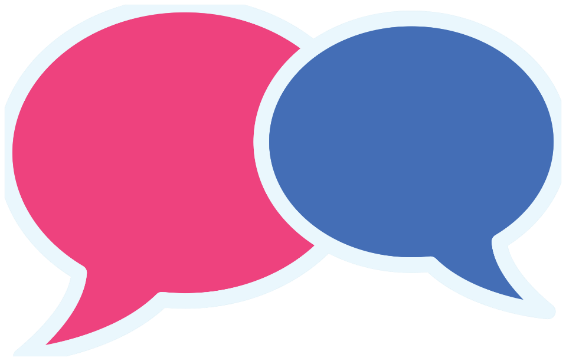 Post - listening
Work in pairs
Who knows more about ASEAN, Lin or Tuấn? Why?
Tuân: So what have you found out about ASEAN for our project, Lin?
Lin: I looked at the history of ASEAN. It was started in 1967.
Tuân: Which countries were the first members?
Lin: Malaysia, the Philippines, Thailand, Indonesia, and Singapore.
Tuân: So they had their first summit in 1967?
Lin: No. That was in 1976.
Tuân: Where was it held?
Lin: In Indonesia.
Tuân: I'm sure our teacher's going to ask if ASEAN has had a Vietnamese Secretary General.
Lin: There was a Vietnamese Secretary General. His name is Lê Lương Minh.
Tuân: Yep. Do you know when he was Secretary General?
Lin: Let me think … Ah, of course, it was from 2013 to 2017. What did you find out?
Listening scripts
Tuân: I looked at what ASEAN does to help its members.
Lin: So, what does ASEAN do?
Tuân: ASEAN helps its members' economies through the ASEAN Free Trade Area agreement. It was signed
in Singapore in 1992. It also organizes sporting events like the SEA Games.
Lin: When were the first SEA Games held?
Tuân: The first SEA Games were held in Malaysia in 1977. ASEAN also does a lot for young people.
Lin: What do they do?
Tuân: ASEAN creates chances for young people to travel and study. And ASEAN exchange students can go to different countries in the region. The ASEAN University Network was started in 1995.
Lin: I think we both have enough here to make a good project about ASEAN, Tuân.
Tuân: Me too, Lin!
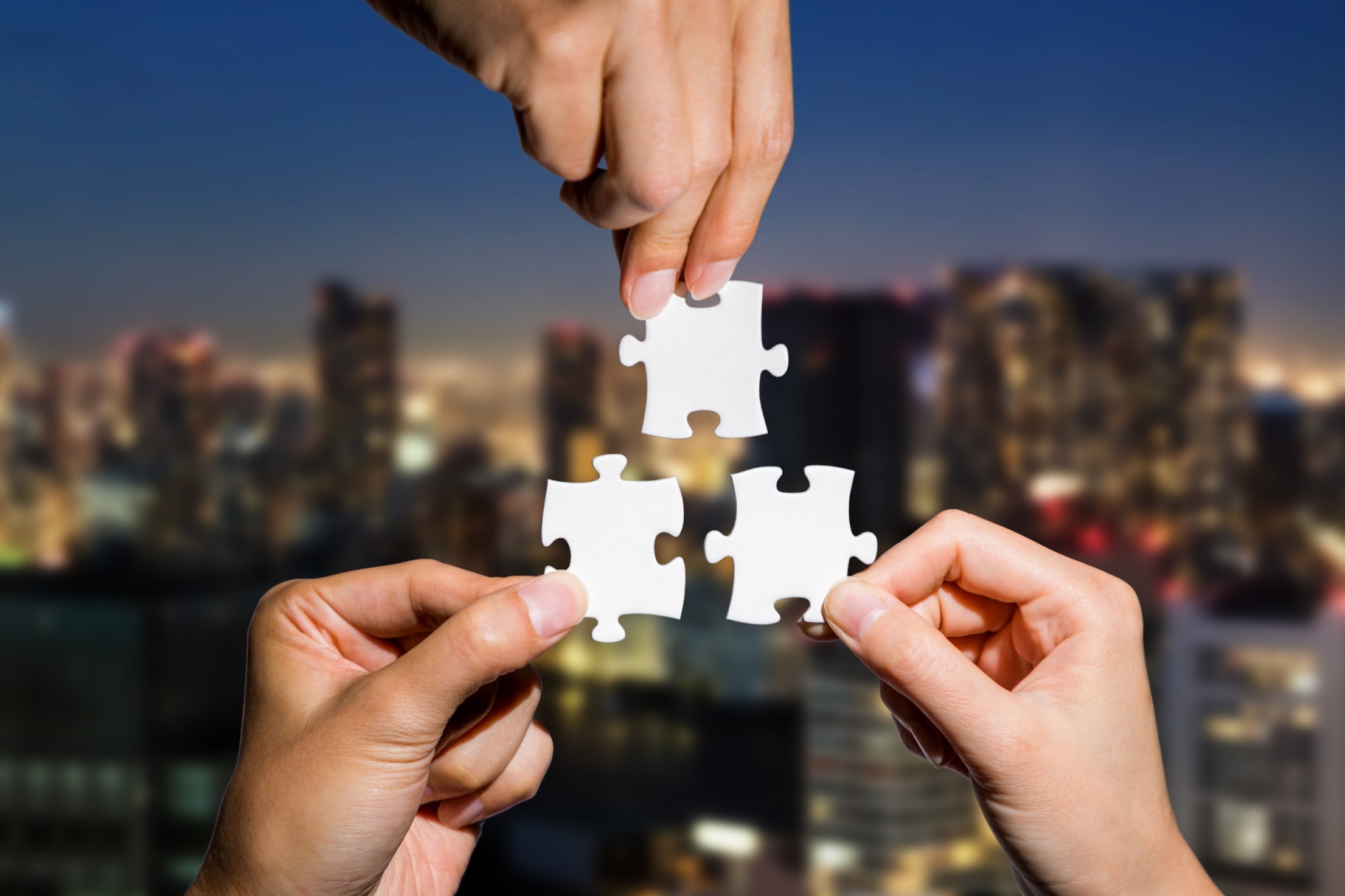 CONSOLIDATION
- Name at least 5 countries that are ASEAN members. 
- What does ASEAN do to help its members?
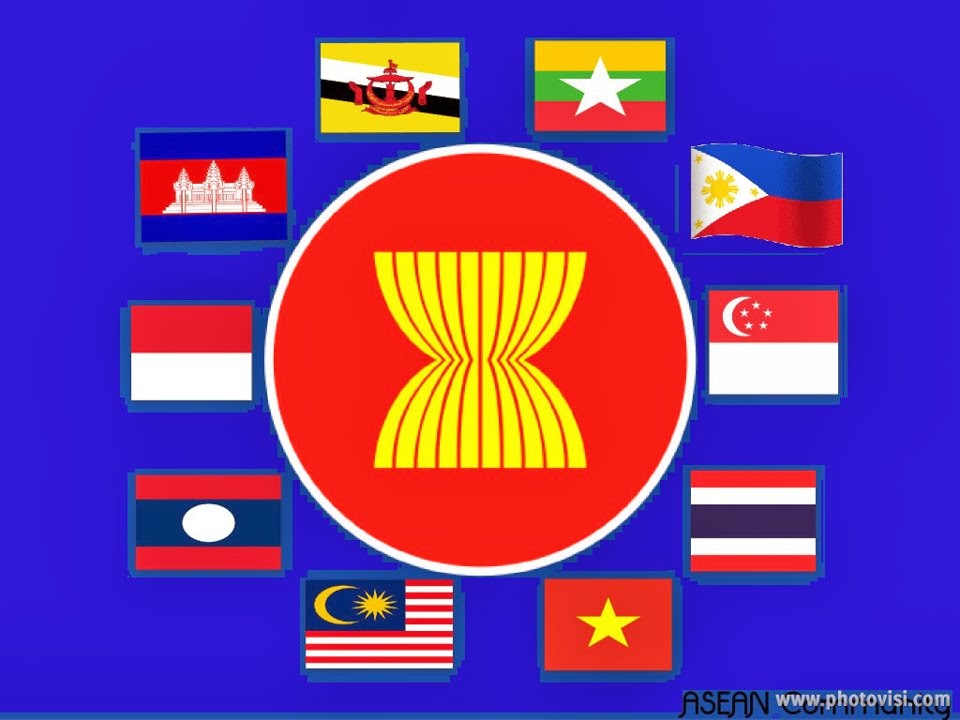 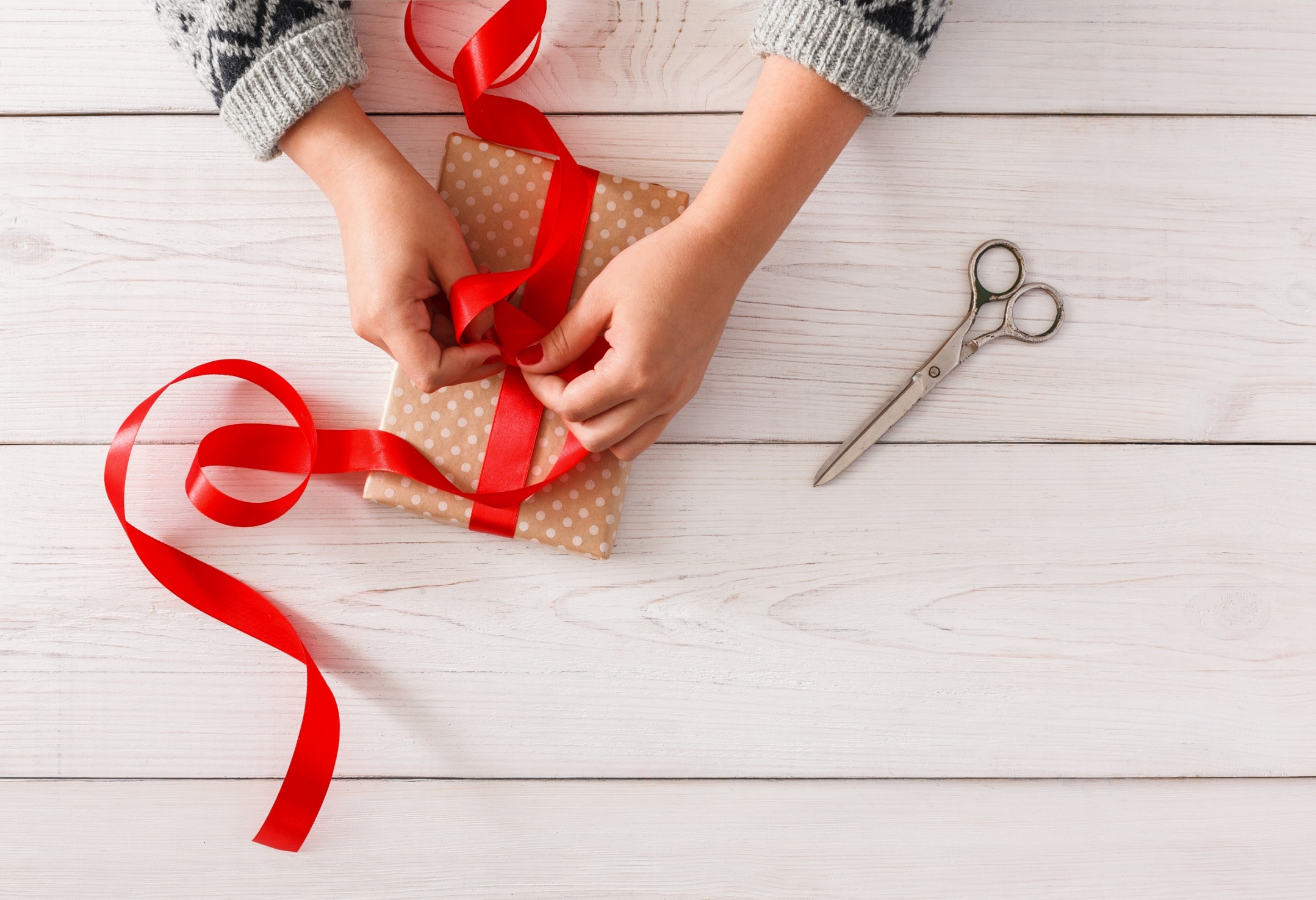 WRAP-UP
Today’s lesson
Vocabularies
founder
summit
agreement
Secretary General
promote
trade
Today’s lesson
Vocabulary: 
-    Practicing vocabularies related to a country and its relationship. 
Listening:
-    Listening to a discussion about the history of ASEAN.
Homework
Learn by hearts vocabularies and make sentences using them.
Do the exercises on page 26 WB.
Prepare the next lesson (Grammar pages 47 & 48 SB)
Play the consolidation games on www.eduhome.com.vn
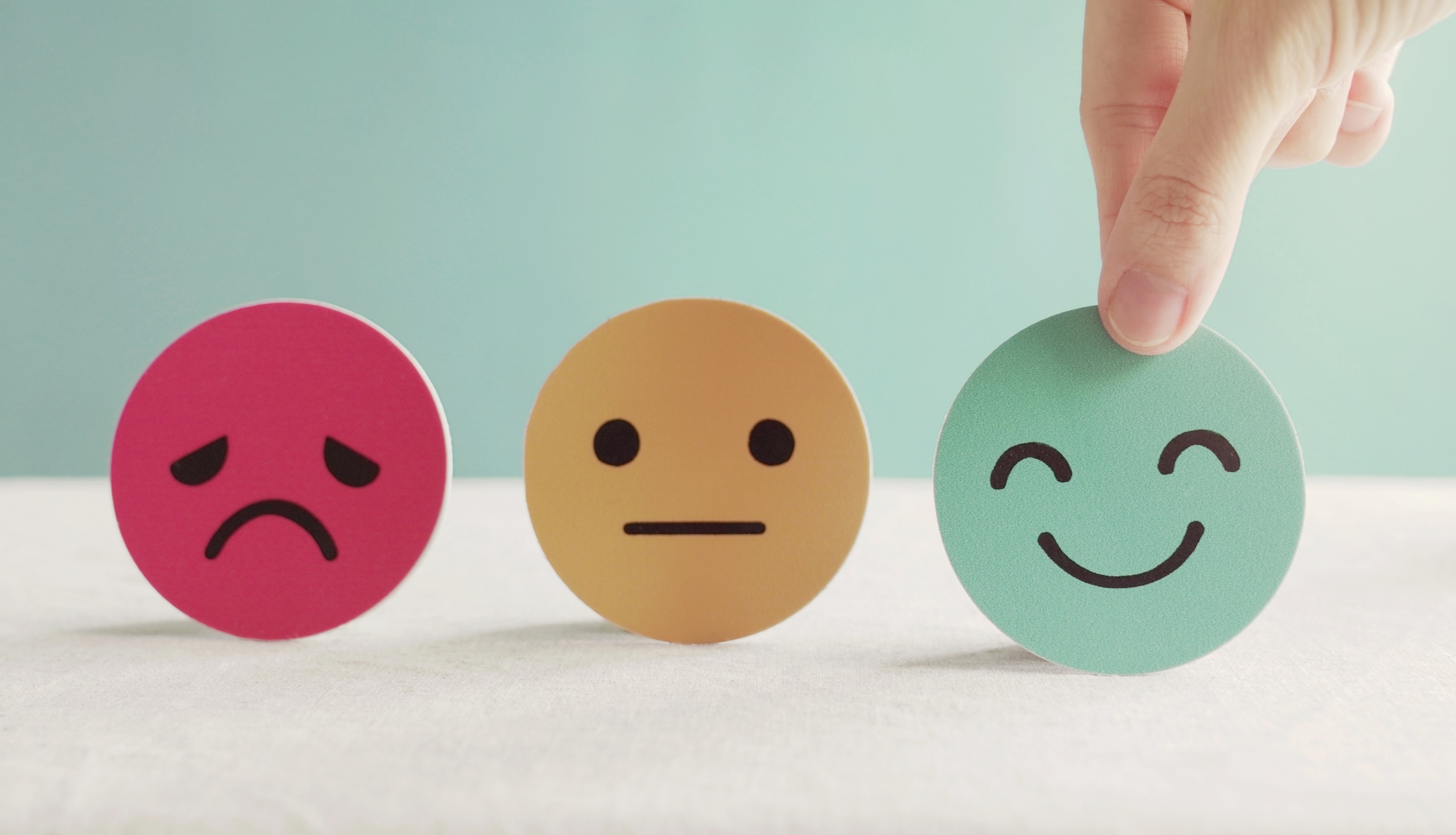 Lesson 3
Stay positive and have a nice day!